CS 4530: Fundamentals of Software EngineeringModule 10.3 Building REST APIs
Adeel Bhutta, Mitch Wand
Khoury College of Computer Sciences
© 2023 Released under the CC BY-SA license
1
Learning Goals for this Lesson
At the end of this lesson you should be able to
Explain the basic principles of the REST methodology
Construct a simple REST server using TSOA
2
REST: Representational State Transfer
A design principle for http requests
Commonly used for APIs
3
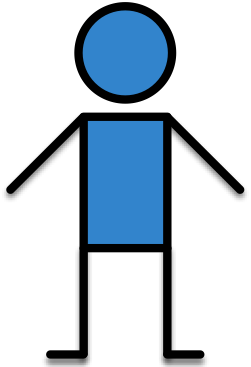 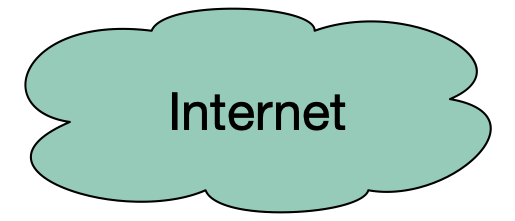 REST Principles
Clients
External Cache
Client sees none of this!
Web Servers
Single Server - As far as the client knows, there’s just one
Stateless - Each request contains enough information that a different server could process it (if there were multiple…)
Uniform Cacheability - Each request is identified as cacheable or not.
Uniform Interface - Standard way to specify interface
Internal Cache
Misc Services
App Servers
Database servers
“Not cacheable” means that it must be executed exactly once per user request.
For example, POST is typically not cacheable
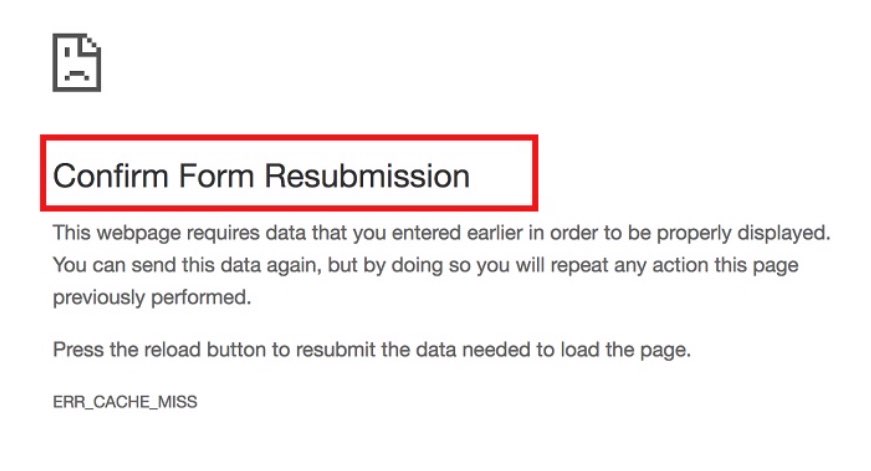 Uniform Interface:URIs are nouns
In a RESTful system, the server is visualized as a store of named resources (nouns), each of which has some data associated with it.
A URI is a name for such a resource.
6
We prefer plural nouns for toplevel resources, as you see here.
Useful heuristic:  if you were keeping this data in a bunch of files, what would the directory structure look like?
But you don't have to actually keep the data in that way.
Examples
Examples: 
/cities/losangeles
/transcripts/00345/graduate  (student 00345 has several transcripts in the system; this is the graduate one)
Anti-examples:     
/getCity/losangeles
/getCitybyID/50654
/Cities.php?id=50654
7
Path parameters specify portions of the path to the resource
For example, your REST protocol might allow a path like

/transcripts/00345/graduate

In a REST protocol, this API might be described as

/transcripts/:studentid/graduate

:studentid is a path parameter, which is replaced by the value
of the parameter
8
Query parameters allow named parameters
Example:
/transcripts/graduate?lastname=covey&firstname=avery

These are typically used to specify more flexible queries, or to embed information about the sender’s state, eg

https://calendar.google.com/calendar/u/0/r/month/2023/2/1?tab=mc&pli=1

This URI combines path parameters for the month and date, and query parameters for the format (tab and pli).
9
You can also put parameters in the body.
You can put additional parameters or information in the body, using any coding that you like. (We’ll usually use JSON)
You can also put parameters in the headers.
TSOA gives tools for extracting all of these parameters
10
[Speaker Notes: TSOA (pronounced “so-uh”) is an npm package to allow you to use annotated typescript as the single source of truth for your API.  Among other things, it generates code to extract parameters from all these places.]
Uniform Interface:Verbs are represented as http methods
In REST, there are exactly four things you can do with a resource
POST: requests that the server create a resource with a given value.
GET: requests that the server respond with a representation of the resource
PUT: requests that the server replace the value of the resource by the given value
DELETE: requests that the server delete the resource
Example interface #1: a todo-list manager
Resource: /todos
GET /todos   - get list all of my todo items
POST /todos - create a new todo item (data in body; returns ID number of the new item)
Resource: /todos/:todoItemID  
:todoItemID is a path parameter
GET /todos/:todoItemID - fetch a single item by id
PUT /todos/:todoItemID - update a single item (new data in body)
DELETE /todos/:todoItemID - delete a single item
Example interface #2: the transcript database
Remember the heuristic:  if you were keeping this data in a bunch of files, what would the directory structure look like?
Didn't seem to  fit the model, sorry
POST /transcripts    
 -- adds a new student to the database, 
 -- returns an ID for this student. 
 -- requires a body parameter 'name', url-encoded (eg name=avery) 
 -- Multiple students may have the same name.
GET  /transcripts/:ID           
 -- returns transcript for student with given ID.  Fails if no such student
DELETE /transcripts/:ID          
 -- deletes transcript for student with the given ID, fails if no such studentPOST /transcripts/:studentID/:courseNumber
 -- adds an entry in this student's transcript with given name and course.  
 -- Requires a body parameter 'grade'.
 -- Fails if there is already an entry for this course in the student's transcript 
GET  /transcripts/:studentID/:courseNumber  
 -- returns the student's grade in the specified course.  
 -- Fails if student or course is missing.
GET  /studentids?name=string     
 -- returns list of IDs for student with the given name
It would be better to have a machine-readable specification
The specification of the transcript API on the last slide is RESTful, but is not machine-readable
A machine-readable specification is useful for:
Automatically generating client and server boilerplate, documentation, examples
Tracking how an API evolves over time
Ensuring that there are no misunderstandings
[Speaker Notes: (Read slide)]
OpenAPI is a machine-readable specification language for REST
Written in YAML
Not really convenient for human use
Better: use a tool!
/towns/{townID}/viewingArea:
post:
  operationId: CreateViewingArea
responses:
  '204':
description: No content
'400':
description: Invalid values specified
content:
  application/json:
schema:
  $ref: '#/components/schemas/InvalidParametersError'
description: Creates a viewing area in a given town
tags:
  - towns
security: []
parameters:
  - description: ID of the town in which to create the new viewing area
in: path
name: townID
required: true
schema:
  type: string
  - description: |-
  session token of the player making the request, must
match the session token returned when the player joined the town
in: header
name: X-Session-Token
required: true
schema:
  type: string
requestBody:
  description: The new viewing area to create
required: true
content:
  application/json:
schema:
  $ref: '#/components/schemas/ViewingArea'
description: The new viewing area to create
[Speaker Notes: (Read lefthand side of slide)

The code on the right is a snippet of the OpenAPI specification for the Create Viewing Area method of the TownService API. We do not expect you to be able to read or write these specifications directly. Instead, we ‘ll use tools…]
TSOA uses TS annotations to generate all the needed pieces
Running server code
Typescript with @Annotations
Readable HTML documentation (Swagger)
OpenAPI documentation
16
[Speaker Notes: TSOA (pronounced “so-uh”) is an npm package to allow you to use annotated typescript as the single source of truth for your API.

Given a typescript interface or class with annotations, it generates running server code + OpenAPI documentation + Readable HTML documentation.

For this class, we’ve packaged this whole process as a single npm script (say “thank you”).]
Sample annotated typescript (1)
This class defines methods that can be invoked on the base route /towns
@Route('towns')
export class TownsController extends Controller {


/**
 * Creates a viewing area in a given town
 *
 * @param townID ID of the town in which to create the new viewing area
 * @param sessionToken session token of the player making the request, must
 *        match the session token returned when the player joined the town
 * @param requestBody The new viewing area to create
 *
 * @throws InvalidParametersError if the session token is not valid, or if the
 *          viewing area could not be created
 */
@Post('{townID}/viewingArea')
@Response<InvalidParametersError>(400, 'Invalid values specified')
public async createViewingArea(
  @Path() townID: string,
  @Header('X-Session-Token') sessionToken: string,
  @Body() requestBody: ViewingArea,
){ /** method body goes here */ }
This method can be invoked by making a POST request to /towns/{townID}/viewingArea - where /towns was the base route for the class. {townID} is a path parameter
In the event of an InvalidParametersError, the HTTP response will have the error status code “400”
[Speaker Notes: Here is the annotated code for “createViewingArea” method in the TownService file “TownsController.ts”.  The intention is that this method should be invoked by making a POST request to /towns/{townID}/viewingArea.

Let’s see how all of this is communicated to tsoa.

The underlined annotations tell TSOA that:
This class defines methods that can be invoked on the base route /towns
This method can be invoked by making a POST request to /towns/{townID}/viewingArea - where /towns was the base route for the class. {townID} is a path parameter
In the event of an InvalidParametersError, the HTTP response will have the error status code “400”

====== go on to the next slide =====

The “townID” parameter to the method should come from the path parameter with the same name (part of the URL)
The “sessionToken” parameter should come from an HTTP header called “X-Session-Token” — another way of including data along with the HTTP request, typically used for private values that should not appear in log files
The requestBody parameter should come from the HTTP body of the POST request

TSOA generates all the glue to make this server work and creates an OpenAPI specification (the one shown a couple of slides ago), which we can then use for other useful tasks like auto-generating a client for this API, or auto-generating web-based documentation. Note that it even carried our JSDoc comments about the parameters through (neat!)]
Sample annotated typescript (2)
This class defines methods that can be invoked on the base route /towns
@Route('towns')
export class TownsController extends Controller {


/**
 * Creates a viewing area in a given town
 *
 * @param townID ID of the town in which to create the new viewing area
 * @param sessionToken session token of the player making the request, must
 *        match the session token returned when the player joined the town
 * @param requestBody The new viewing area to create
 *
 * @throws InvalidParametersError if the session token is not valid, or if the
 *          viewing area could not be created
 */
@Post('{townID}/viewingArea')
@Response<InvalidParametersError>(400, 'Invalid values specified')
public async createViewingArea(
  @Path() townID: string,
  @Header('X-Session-Token') sessionToken: string,
  @Body() requestBody: ViewingArea,
){ /** method body goes here */ }
This method can be invoked by making a POST request to /towns/{townID}/viewingArea - where /towns was the base route for the class. {townID} is a path parameter
The townID parameter to the method will come from the corresponding Path parameter of the URI.
The “sessionToken” parameter will come from an HTTP header called “X-Session-Token”
The requestBody parameter will come from the body of the HTTP request
[Speaker Notes: The “sessionToken” parameter will come from an HTTP header called “X-Session-Token” — another way of including data along with the HTTP request, typically used for private values that should not appear in log files
The requestBody parameter will come from the HTTP body of the POST request

TSOA generates all the glue to make this server work and creates an OpenAPI specification (the one shown a couple of slides ago), which we can then use for other useful tasks like auto-generating a client for this API, or auto-generating web-based documentation. Note that it even carried our JSDoc comments about the parameters through (neat!)]
Sample generated HTML (“Swagger”)
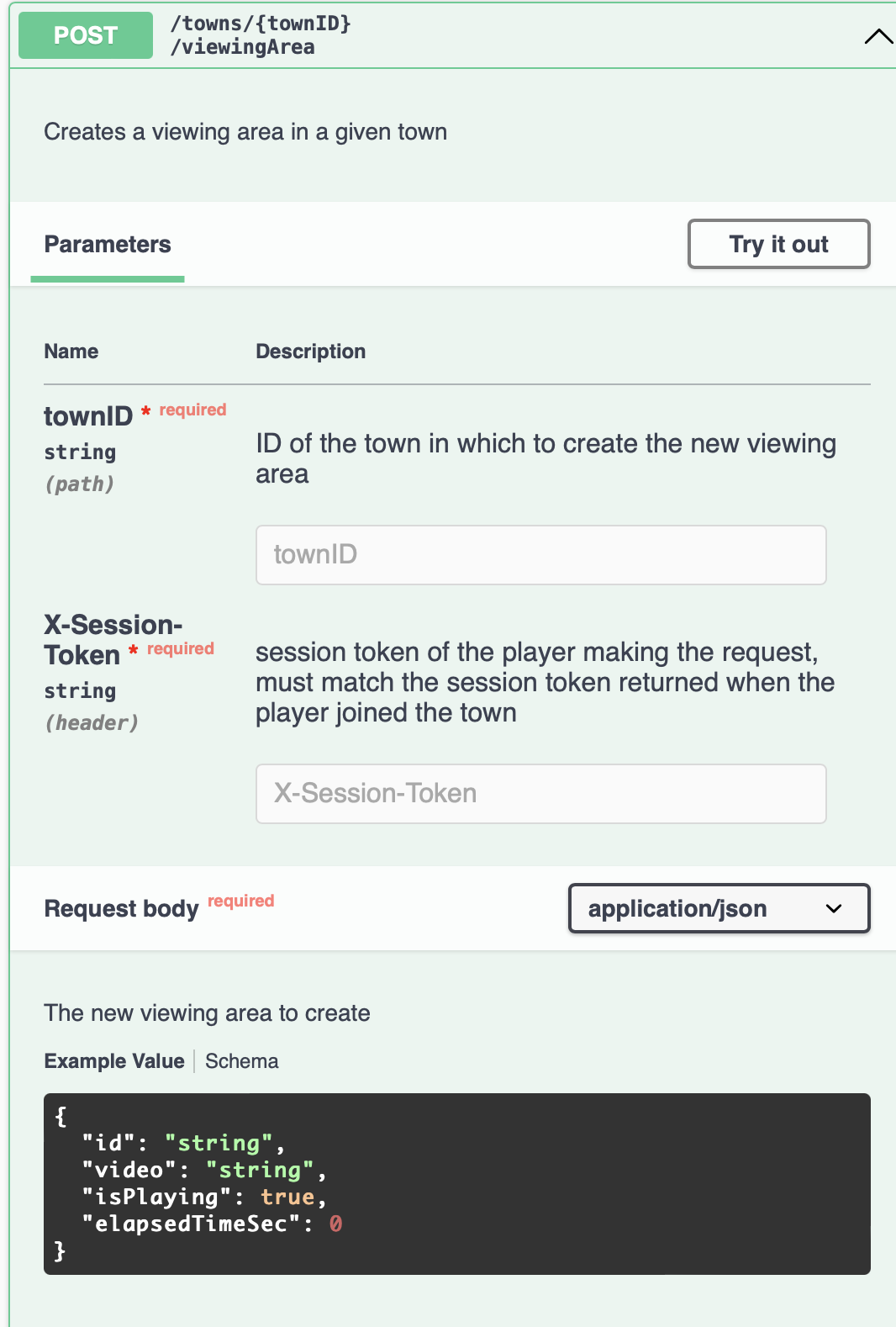 [Speaker Notes: And here is the generated web page.  Note that it has nice buttons to enable you to try out the API without building a whole client application.]
Not everything can be generated 
What if your API method ends with an error, like

We need to transmit this information back the requester.
We’ll need a little custom code to do this– the TSOA language doesn’t do this automatically (IIUC)
throw new InvalidParametersError('Some message’)
Converting JavaScript Errors to HTTP Errors
server.ts
app.use(
  (
    err: unknown, _req: Express.Request, res: Express.Response,    next: Express.NextFunction,
  ): Express.Response | void => {
    if (err instanceof ValidateError) {
      return res.status(422).json({
        message: 'Validation Failed',
        details: err?.fields,
      });
    }
    if(err instanceof InvalidParametersError){
      return res.status(400).json({
        message: 'Invalid parameters',
        details: err?.message
      })
    }
    if (err instanceof Error) {
      console.trace(err);
      return res.status(500).json({
        message: 'Internal Server Error',
      });
    }

    return next();
  },
)
Under the hood, we use the popular express web server for NodeJS
Express uses an internal pipeline architecture for processing requests
So we wrote a custom pipeline stage to take care of this.
This pipeline stage runs after the controller, inspects any error that might be thrown, and returns an HTTP error of 400, 422 or 500, depending on which kind of error you threw.
Unlikely you will ever have to do this.
[Speaker Notes: (Read slide, note that it is unlikely that students will need to write express handlers like this, but pointing out that this exists in server.ts and is part of the glue that holds tsoa together with the web server)]
Swagger in the wild
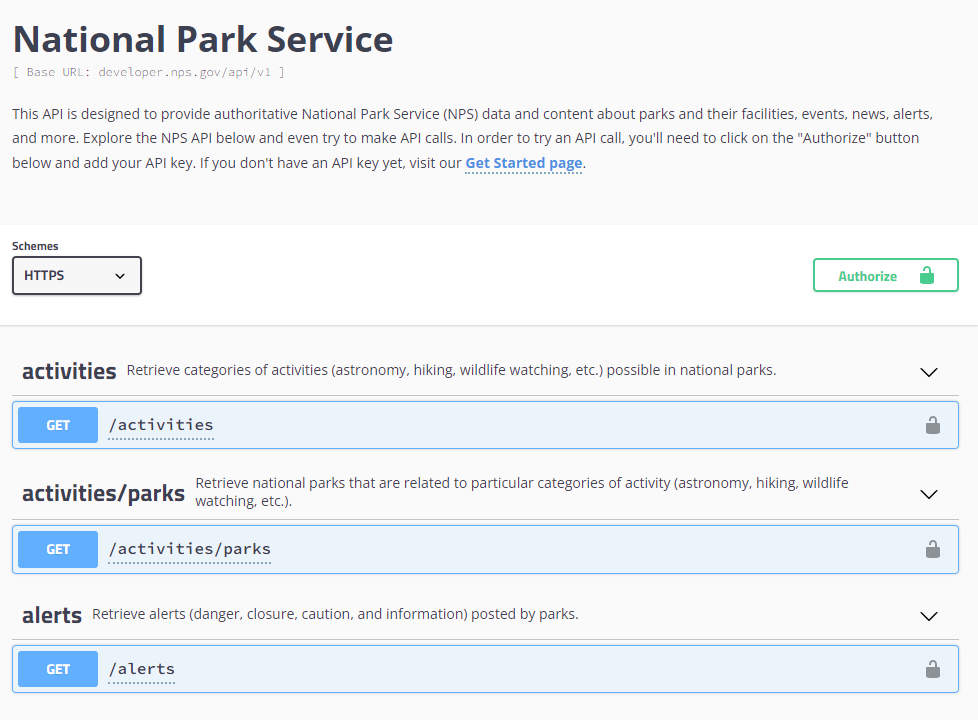 22
[Speaker Notes: This stuff is actually used. Here’s a Swagger web page Prof. Wand found “in the wild”.]
Activity: Build the Transcript REST API
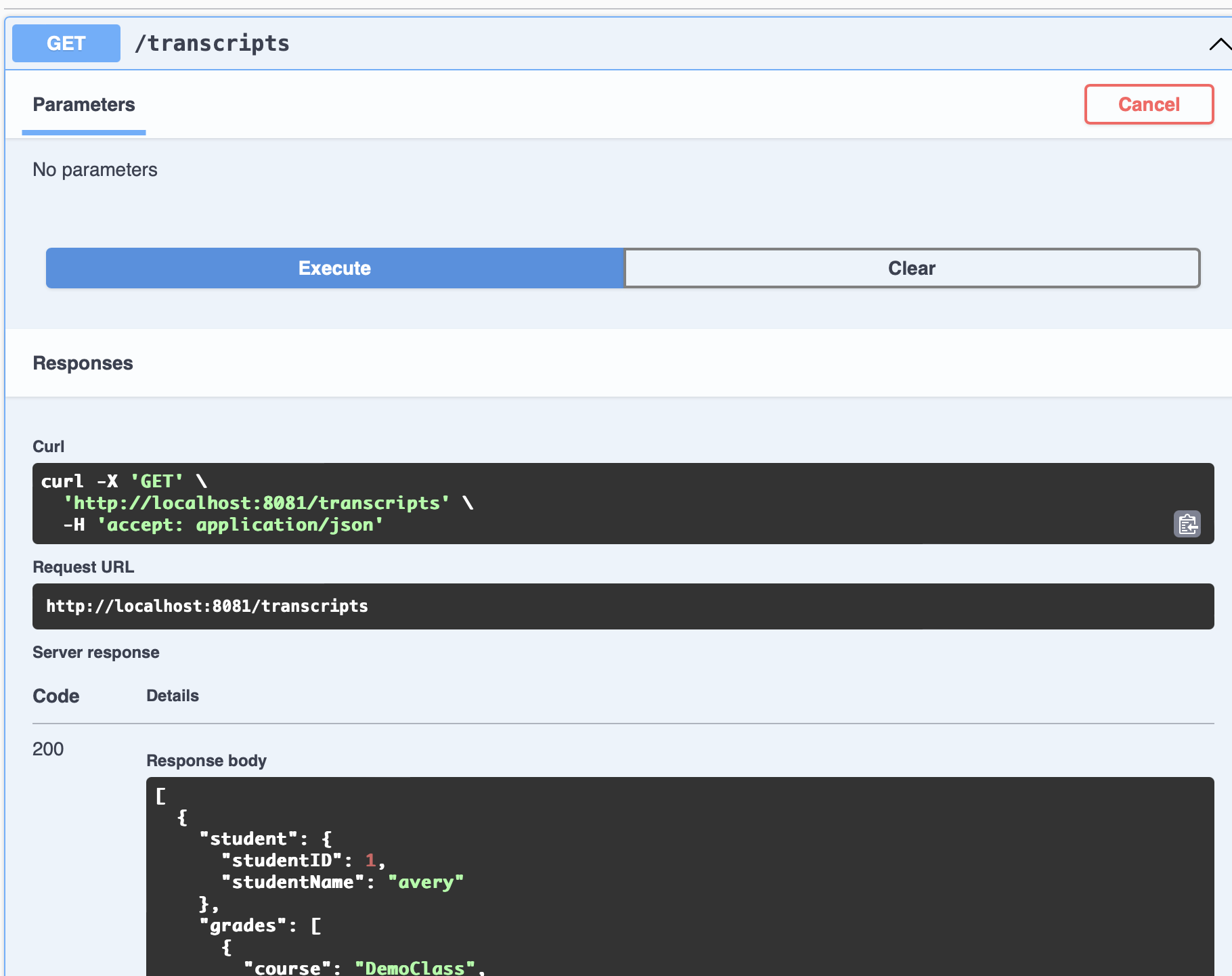 @Route('transcripts')
export class TranscriptsController extends Controller {

    @Get()
    public getAll() {
        return db.getAll();
    }
Open API Specification
[Speaker Notes: Asssociated with this lesson we have an activity: building a REST API for the transcript server. You’ll use this same library (TSOA) to create a REST API specification, and auto-generate some documentation including a live web-based tester. The activity handout is on the course web page under today’s module (10). The activity handout has a detailed README with instructions.]